14thJFES GolfCompetition 2023
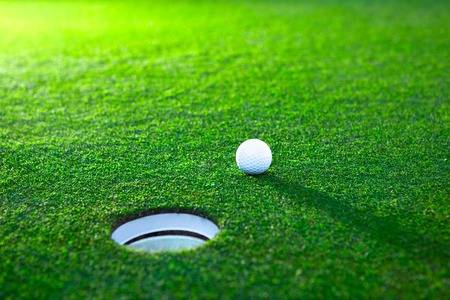 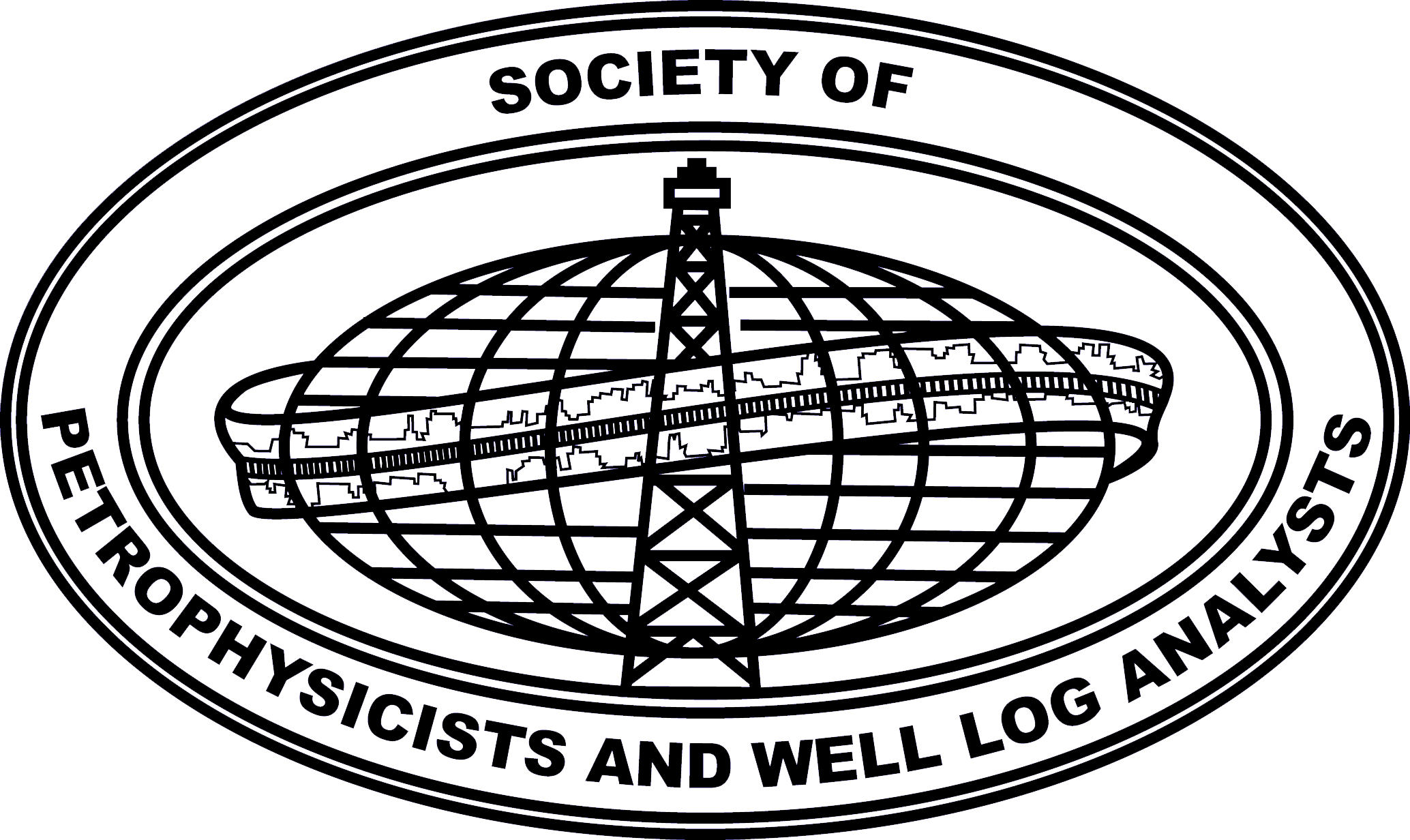 Date: September  16th(Sat)
Time: 10AM to start (tentative)
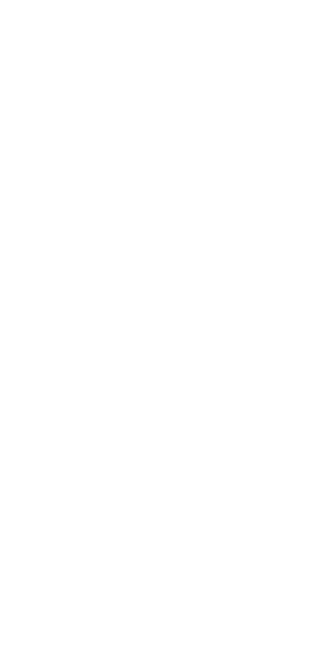 JFES plans the golf competition at the Chiba International country club on 16th Sep (Sat).  The details are as follows. Please contact us if you are interested to join.
Application deadline: August 25th(Fri) COB)   (First 36 people；9 groups in total)

Contact; JFES Secretary (Fujii: tsuyoki.fujii@gsct.jp

Place;		Chiba International Country Club (http://www.pacificgolf.co.jp/chibakokusai/)
		(754-32 Yamanogo, Magara-cho, Chosei-gun, Chiba , TEL 0475-35-4325) 

Course;	“Take” course　

Access;       	Please come to Soga Station (JR East or Keiyo Line)  
		The shuttle bus is available between train station and Country club*
		Meeting point near the train station; Shinnyoen   Chibaseisha-mae

*Advance reservation required. Please contact the secretary for reservation in advance. (30-40mins drive / one way)
Morning; 08:00AM to depart at meeting point near the train station
Evening; 18:40PM to depart at country club (17:00PM is also available if you like to depart early.)
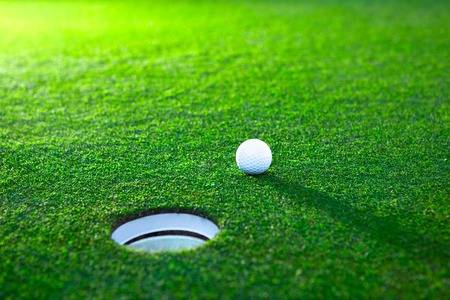 Fee (personal payment) :  JPY19,100  (inclusive of cart, lunch ,Awarding ceremony and tax)
Prize（plan）:　Champion, 2nd place, 3rd place, 4th place, 5th place, Best gross, Long drive/Near pin, B.B
Competition Rules (Details to be explained at site)
Handicap: Double peria method (handicap upper limit:36)
If the score is the same on the net, the low handicap method is applied
We are looking for supporting companies. If you would like to provide promotional items, please let us know to the secretary (Tsuyoshi Fujii ; tsuyoki.fujii@gstc.jp)